Competition and Market Structures
Chapter 7 Section 1

Advertising and Branding lessons adapted from Tim Wharton
Perfect Competition
Thus far we have been discussing markets where there is perfect competition.
There are many buyers and sellers.
No seller controls the market, keeping prices low.
Imperfect Competition
While there are still some perfectly competitive industries, most markets in the US are imperfect.
Perhaps only a few sellers dominate the market (oligopoly) or only one seller controls an industry (monopoly)
Monopolistic competition
The most common form of an imperfect market is called monopolistic competition (as distinct from monopoly).
In these markets there are many sellers where products are similar, but not identical.
Product Differentiation
Under monopolistic competition, businesses spends huge amounts of money on advertising to convince consumers that their products are better than their competitors.
The differences may be real or just imagined.
Advertising
Advertising is designed to persuade consumers to spend their money
It takes place on the web, TV, radio, print, billboards, product placement and celebrity endorsement
Does advertising work?
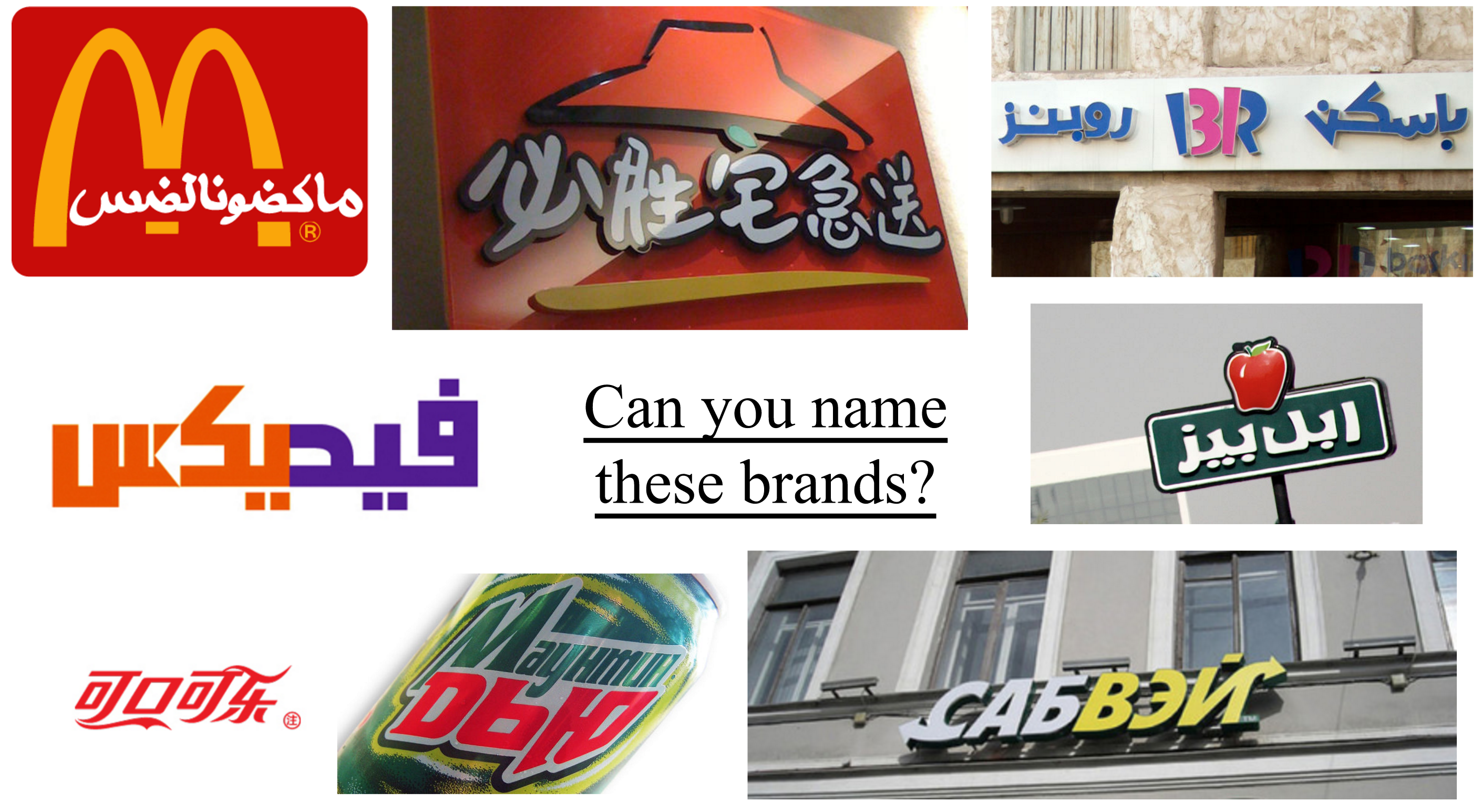 Why can you name these brands?
Companies use branding with a name, logo, slogan, graphic, fonts, color, song, or any feature that identifies one seller’s good or service as distinct from other sellers
Advertising creates brand loyalty
Does Branding Work?
Taste the rainbow
I’m loving it
Have it your way
Snap, Crackle, Pop
They’re Grrrrreat!
Save Money. Live Better
What’s in your wallet?
Maybe she’s born with it
The Happiest Place on Earth
How many of the following slogans can you identify with its product?
Market Structures Graphic
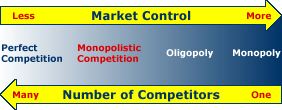 Oligopoly
Oligopoly is a market structure where a few very large sellers dominate an industry.
The soft drink and fast food industry is a market with an oligopoly.
Monopoly
A monopoly is a market with only one seller in a market.
This gives a seller the ability to raise prices and control the quantity of a product.
Types of monopoly
Natural monopoly is one in which the costs of production make it too expensive to have two firms. 
The Pacific Gas an Electric company is a natural monopoly
Geographic monopoly
This type of monopoly occurs when only  one company operates in a certain location.
For example, if there was only  one theater in a town with no competitors
Technological Monopoly
This type of monopoly is the result of a technological or scientific method that only one company has.
For example, a drug company may have a patent on a medicine that it discovered.
Government Monopoly
A government monopoly is a firm that only government owns and operates.
For example, many cities have a monopoly on water use.
Regulation
Without competition the government has agencies to regulate monopolies. 
This is designed to protect the consumer.
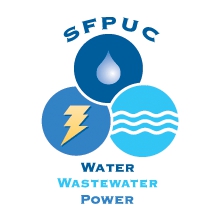